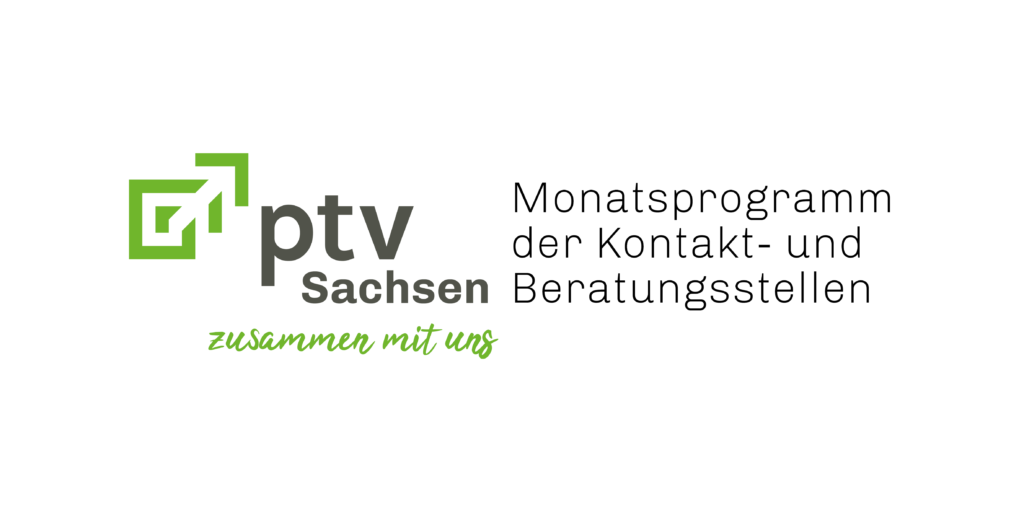 Anja Krell – ptv Sachsen
1
FACHTAGUNGLandesverband Gemeindepsychiatrie Sachsen e. V.
Zwischen Wunsch & WirklichkeitÜbergänge von der Jugendhilfezur Erwachsenenpsychiatrie
Thementisch:Wohnen- und Betreuungsangebotestationäre Unterstützungsangebote
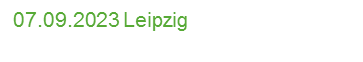 Anja Krell – ptv Sachsen
2
Besondere Wohnform Die Sozialtherapeutische Wohnstätte
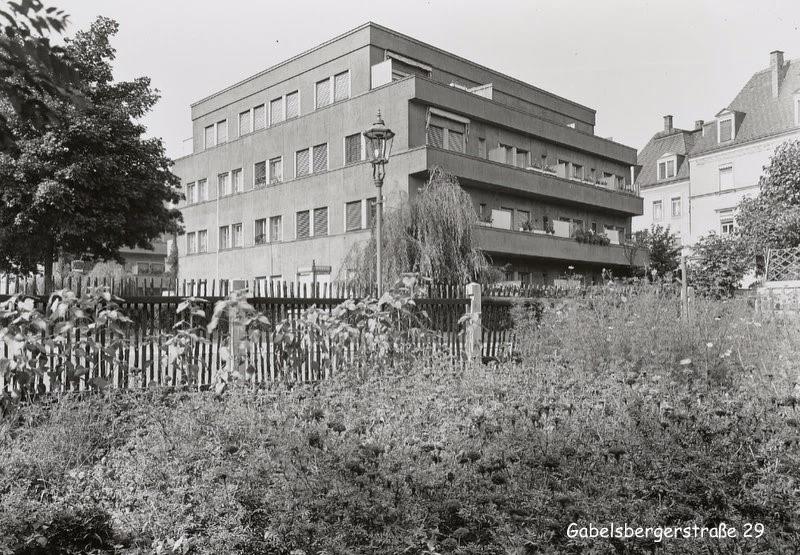 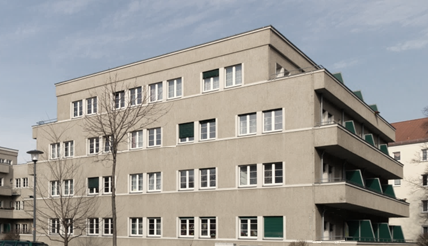 Anja Krell – ptv Sachsen
3
Allgemeines
Die Wohnstätte bietet ein stationäres Angebot der Eingliederungshilfe nach SGB IX für chronisch psychisch kranke Menschen, die mindestens 18 Jahre alt sind. 
Ziel ist es, den Klient*innen ein selbständiges und selbstbestimmtes Leben in der Gemeinde zu ermöglichen. 

In der Wohnstätte des ptv Sachsen stehen 36 Plätze zur Verfügung.
Die Zimmer sind möbliert, bieten aber auch Platz für eigene Möbel und verfügen über einen Telefon- und ein Kabelanschluss.
Anja Krell – ptv Sachsen
4
Die Lage
Die Wohnstätte befindet sich auf Gabelsberger Straße 27a-29 zentral in Dresden.
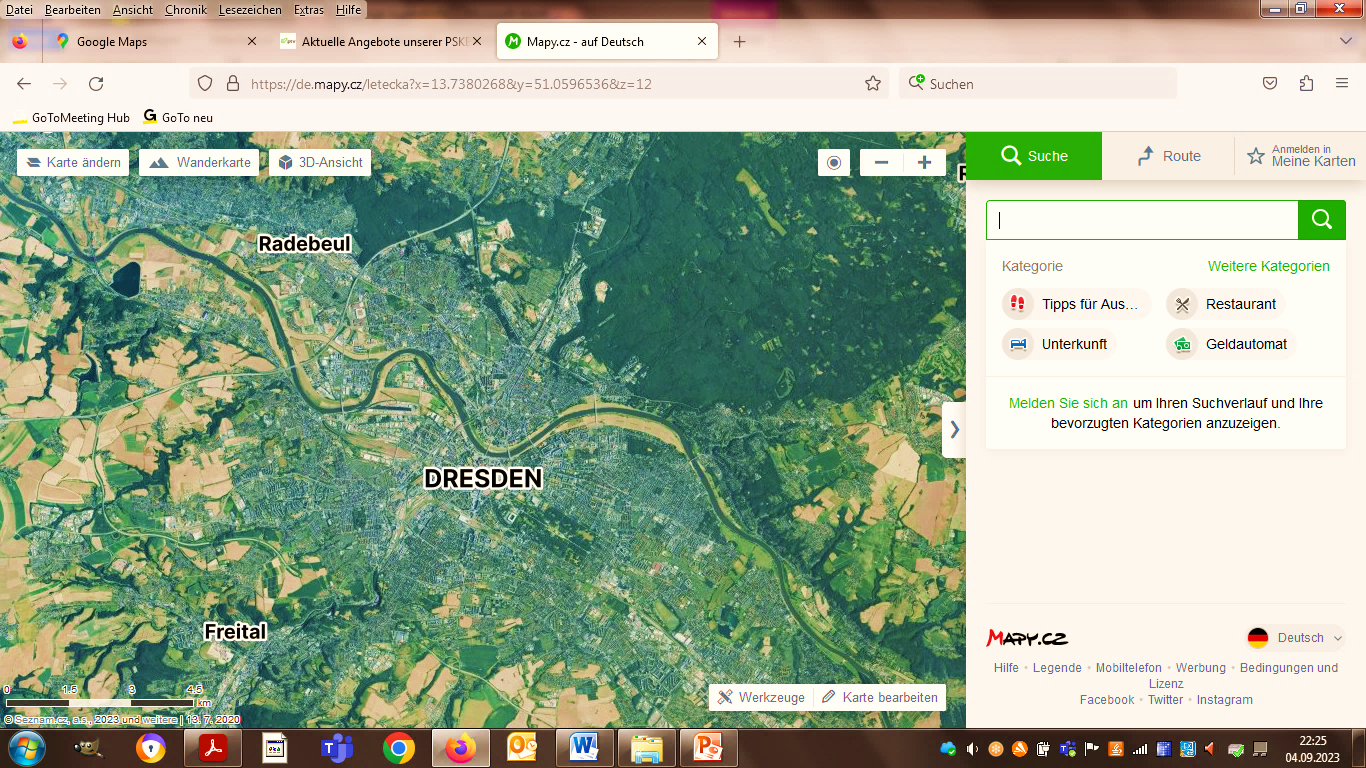 Kulturelle Einrichtungen, Einkaufsmöglichkeiten und medizinisch therapeutische Angebot sind gut zu erreichen
Anja Krell – ptv Sachsen
5
Das Gebäude
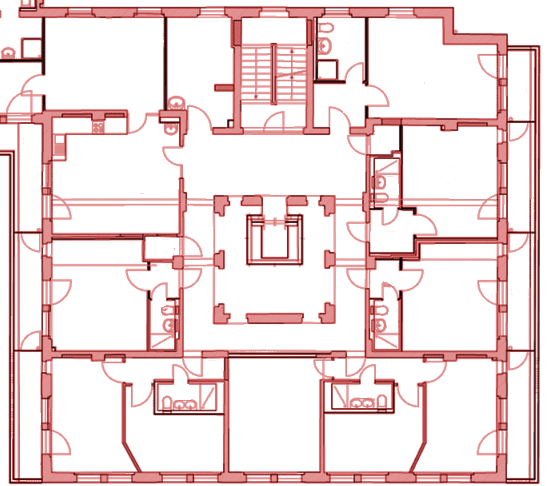 Jede*r Klient*in hat ein eigenes Zimmer,
viele haben einen eigenen Balkon,
manche haben ein eigenes Bad,
einige teilen sich ein Bad.
Auf jeder Etage gibt es eine Küche
und einen Gemeinschaftsraum.
Anja Krell – ptv Sachsen
6
Das Gebäude
Die vier Etagen der Wohnstätte sind WG-artig – bis 11 Personen – mit entsprechenden Aufgaben und Verantwortlichkeiten organisiert.
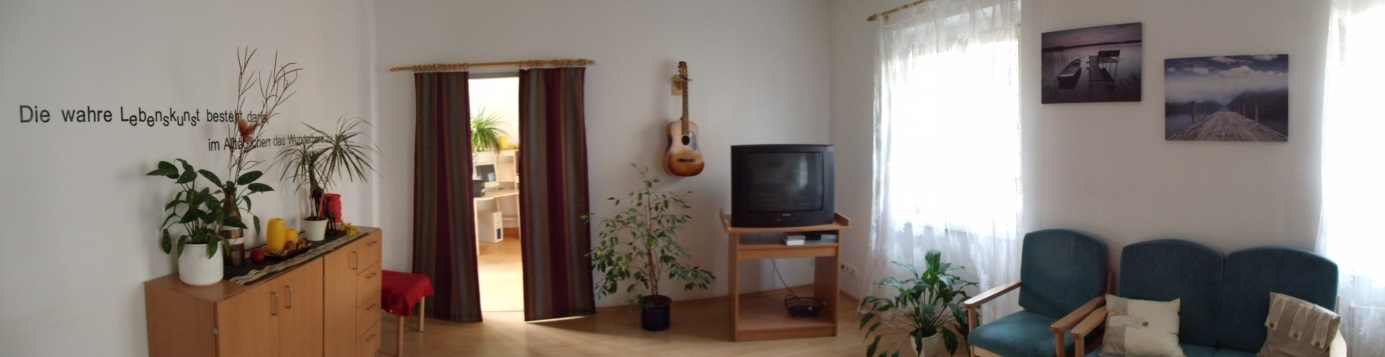 Gemeinschaftsraum auf einer Etage
Anja Krell – ptv Sachsen
7
Das Team
Ein Multiprofessionelles Team bestehend aus:
Heilerziehungspfleger*innen
Ergotherapeut*innen
Krankenschwestern
Sozialpädagog*innen
Kunsttherapeutin
Nicht-Fachkräften
FSJ/BfD und Praktikant*innen
im technischen Bereich: Reinigungskräfte und Hausmeister
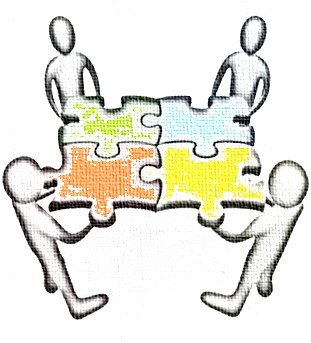 Anja Krell – ptv Sachsen
8
Das Leistungsangebot
Überlassung des Wohnraums: 
	Für die Kosten kommen die Klient*innen selbst auf, ggf. 	Direktzahlung durch den KSV oder Jobcenter.

2. 	Lebensmittel, Verbrauchsgüter und Materialkosten:
	Für die Kosten kommen die Klient*innen selbst auf.

3. 	Betreuungsleistungen:
	Kostenträger für die Fachleistung ist in der Regel der 	Kommunale Sozialverband Sachsen.
Anja Krell – ptv Sachsen
9
Das Leistungsangebot
Betreuungsleistungen:
	die Bedarfsermittlung erfolgt i.d.R. mittels ITP durch den KSV Sachsen
 Unterstützung entsprechend der persönlichen Ziele insbesondere in den Bereichen:
Übergreifende persönliche Ziele
Selbstversorgung / Wohnen
Arbeit / Beschäftigung / Tagesstruktur
Freizeit / persönliche Interessen / Teilhabe am gesellschaftlichen Leben
Anja Krell – ptv Sachsen
10
Die Klient*innen
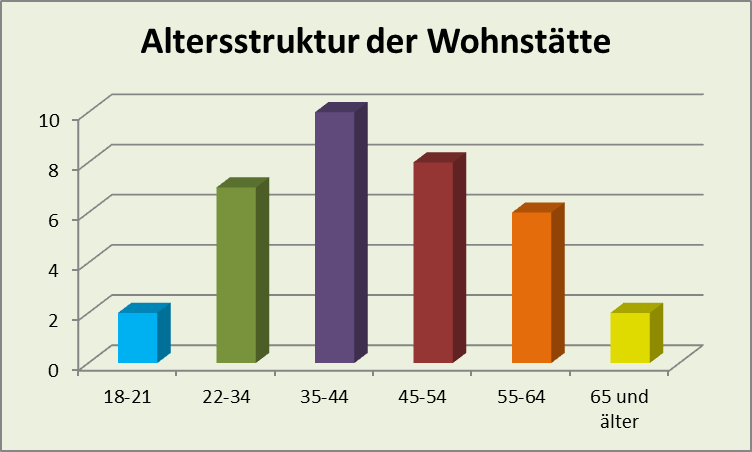 Anja Krell – ptv Sachsen
11
Die Klient*innen
Anja Krell – ptv Sachsen
12
Die Antragsteller*innen aus der Jugendhilfe
Altersstruktur: 
unter 18 (ab16) bis 20
Diagnosen:
Störung des Sozialverhaltens
Autismus-Spektrum-Störung
Persönlichkeitsstörungen
PTBS
Dissoziative Störungen
Depressive Störungen / Suizidalität
Suchtproblematik 
Essstörungen
Entwicklungsrückstände / Entwicklungsstörungen
Hyperkinetische Störungen
Bindungsstörungen
fehlende Diagnostik
Anja Krell – ptv Sachsen
13
Die Problematik bei Übergängen aus der Jugendhilfe
Sicht der Klient*innen
Sicht der Mitarbeiter*innen
Ebene der Leistungsträger
Anja Krell – ptv Sachsen
14
Fragestellung:„Wie können wir die Angebote und Leistungen aus den verschiedenen Rechtskreisen … so gestalten, dass für die Leistungsberechtigten keine Brüche entstehen, sondern durchgängige Hilfen ermöglicht werden?“
???
Anja Krell – ptv Sachsen
15
Vielen Dank für Ihre 
Aufmerksamkeit
!!!
Kontaktinformationen
Anja Krell// 0351-4400312 // krell@ptv-sachsen.de
Anja Krell – ptv Sachsen
16